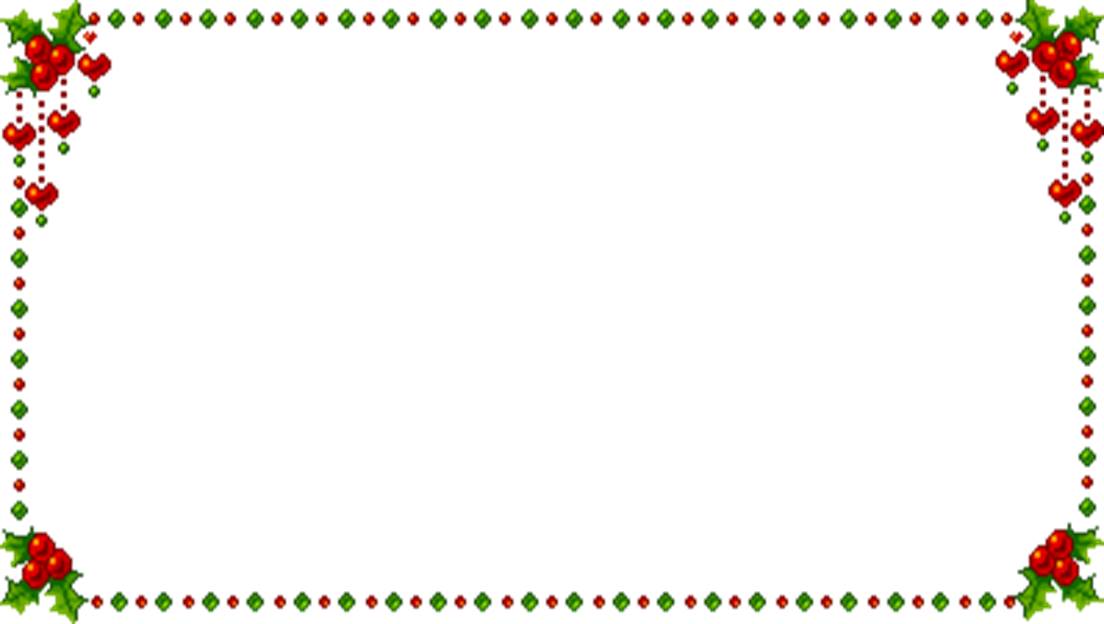 CHÀO MỪNG QUÝ THẦY CÔ
 VÀ CÁC EM HỌC SINH
 ĐẾN VỚI TIẾT ÂM NHẠC 6
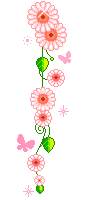 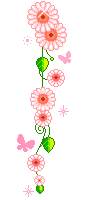 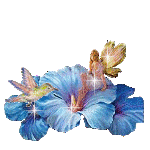 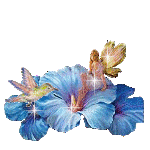 Giáo viên: Trần Thúy An
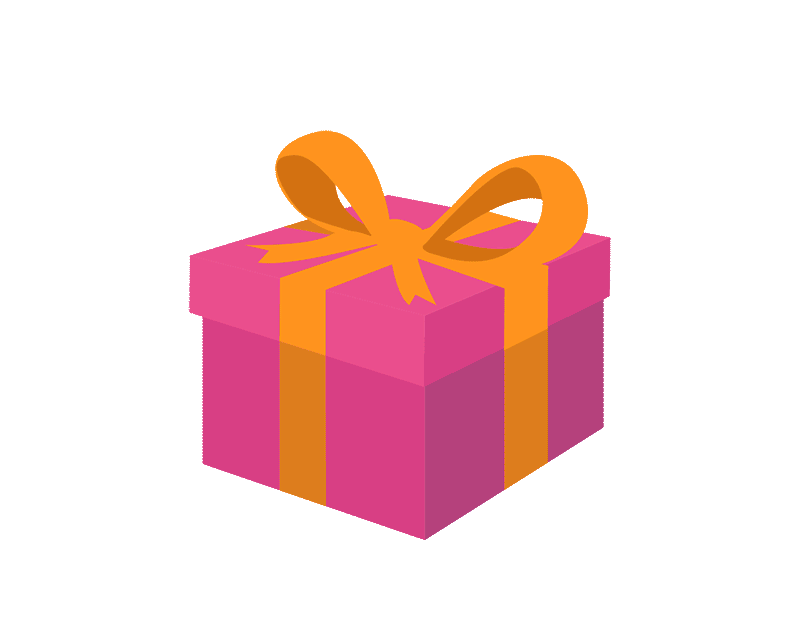 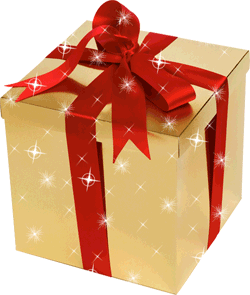 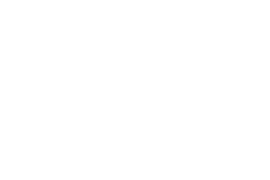 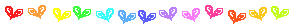 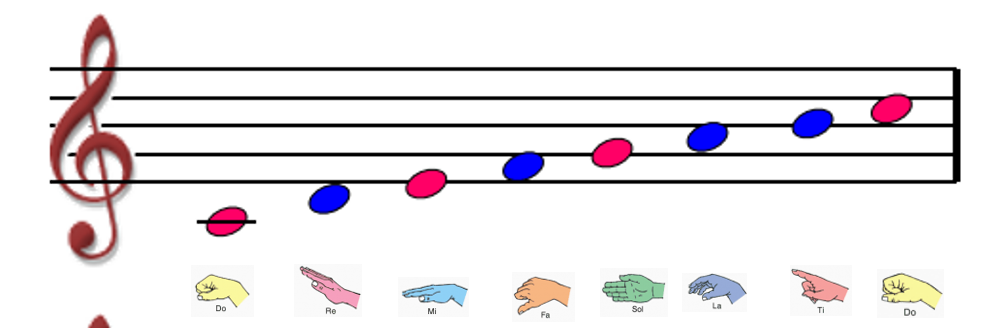 @
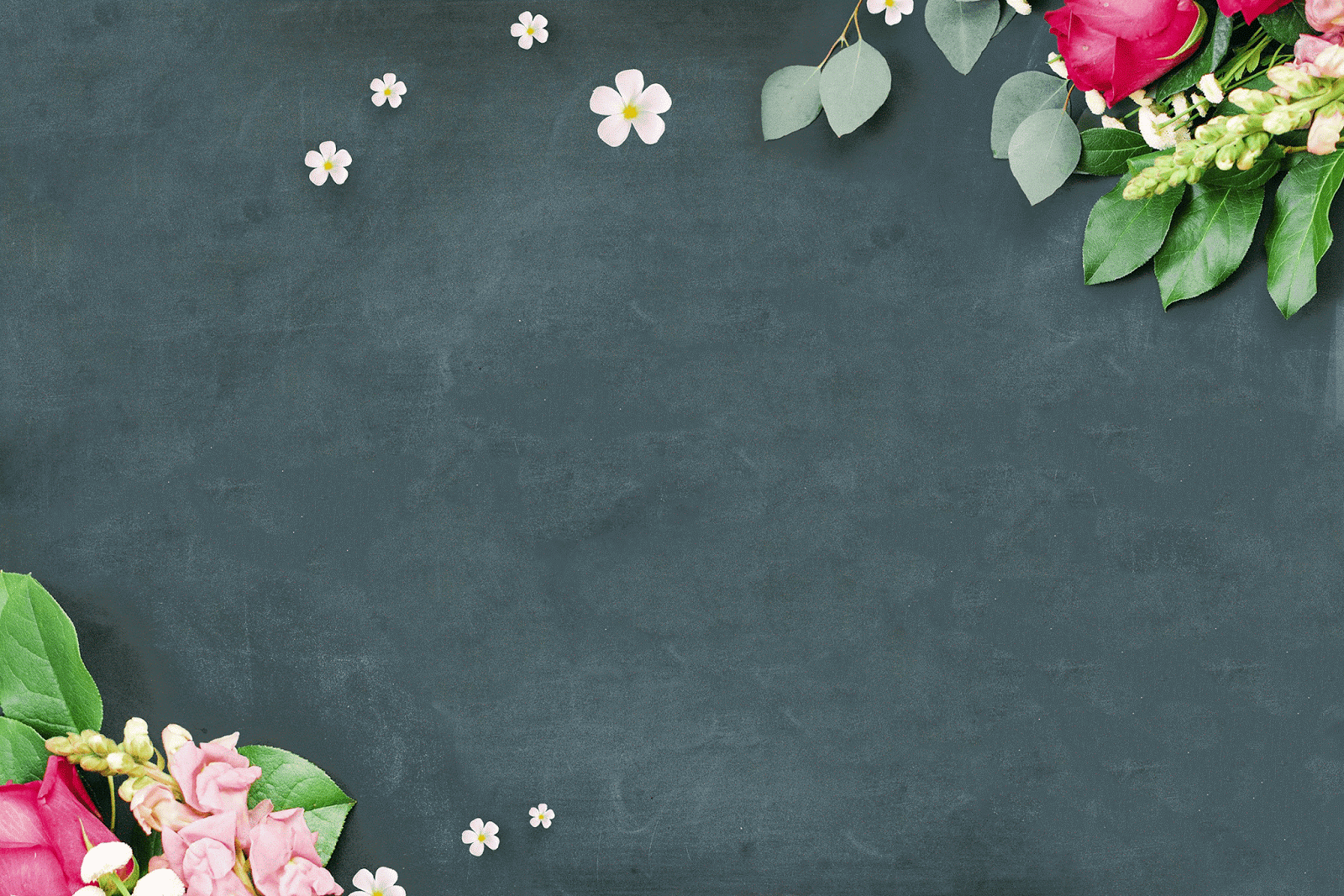 Tiết 11:
LÝ THUYẾT ÂM NHẠC: NHỊP  $
ĐỌC NHẠC : BÀI ĐỌC NHẠC SỐ 3
I. Lí thuyết âm nhạc: Nhịp $
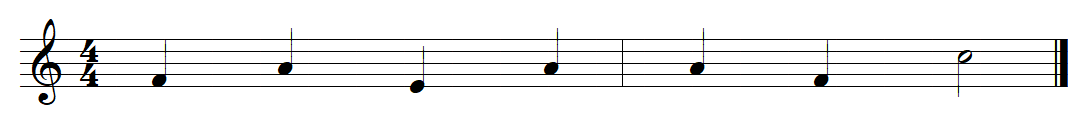 2
4
1
3
x
x
x
x
x
x
x
x
Mạnh
Nhẹ
Mạnh vừa
Nhẹ
Khái niệm nhịp
$
- Là loại nhịp gồm có 4 phách trong một ô nhịp
- Mỗi phách có giá trị bằng một nốt đen.
Phách 1mạnh, phách 2 nhẹ 
      phách 3 mạnh vừa, phách 4 nhẹ.
c
- Nhịp $ còn kí hiệu là
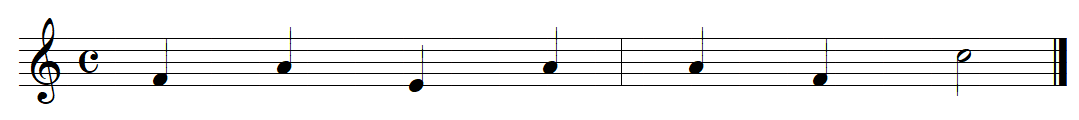 Tay trái
Tay phải
- Sơ đồ đánh nhịp
4
4
3
3
2
2
1
1
II. Đọc nhạc: Bài thực hành số 3
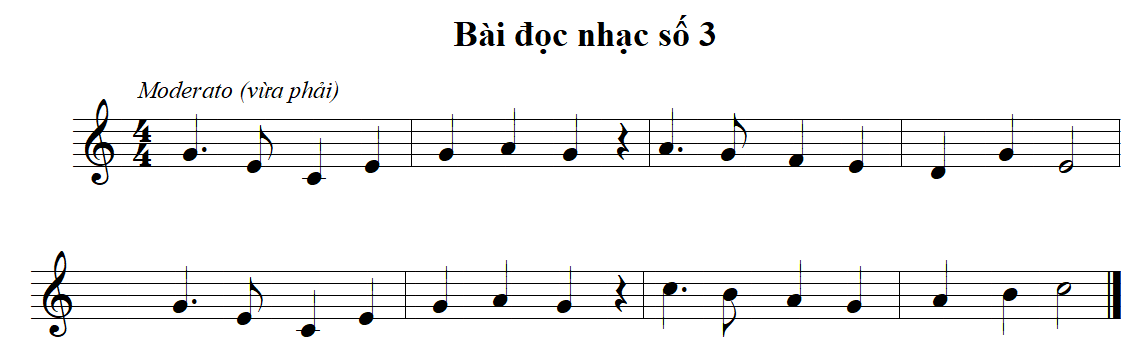 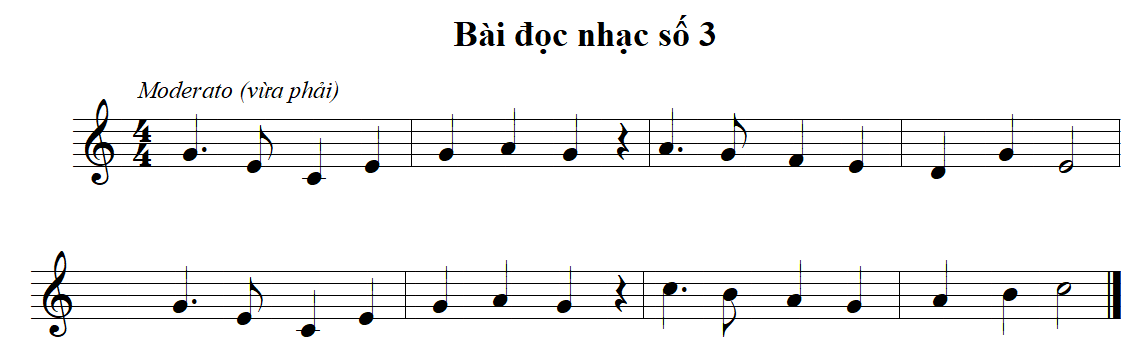 Nhịp ?
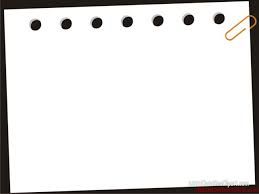 Nhịp: $
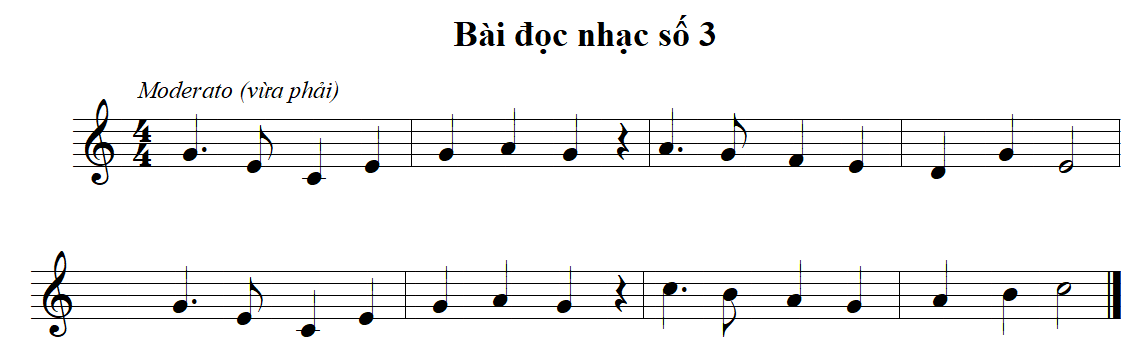 Cao độ?
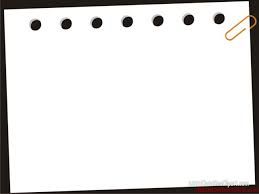 Cao độ: C – D – E – F – G – A – B
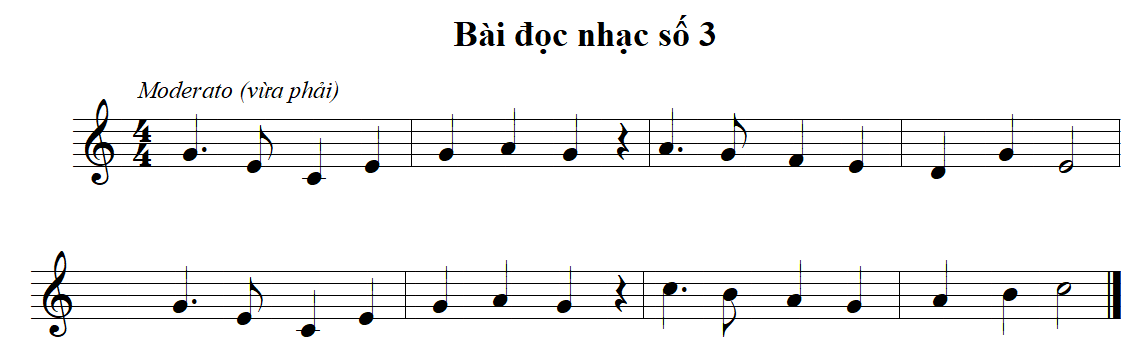 Trường độ?
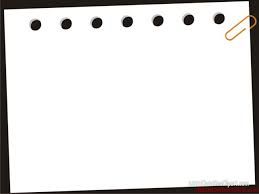 Trường độ: nốt móc đơn, nốt đen, nốt đen chấm dôi , nốt trắng
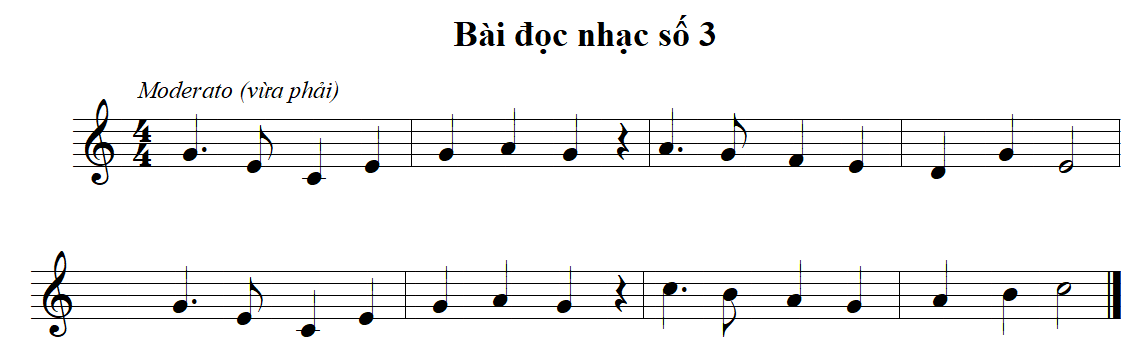 Chia câu ?
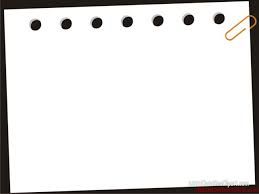 Bài đọc nhạc chia làm 4 câu
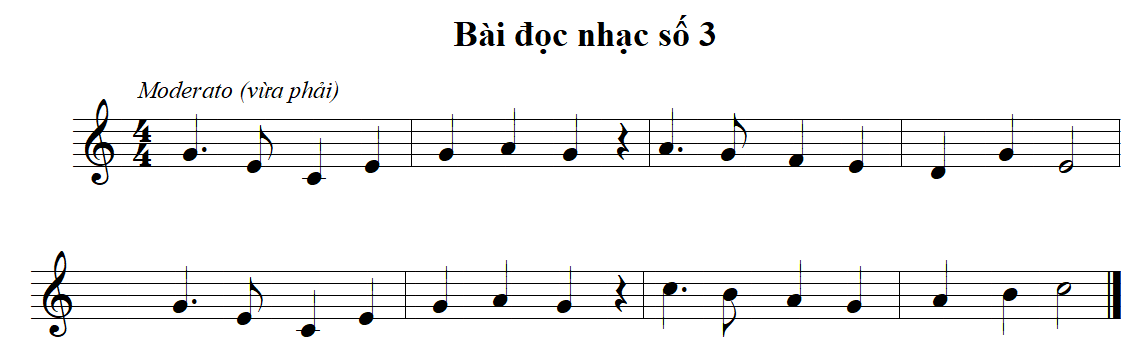 Luyện âm hình tiết tấu
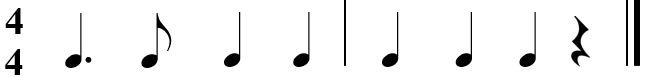 Ta – a       ti             ta           ta               ta           ta          ta       um
GAM ĐÔ TRƯỞNG
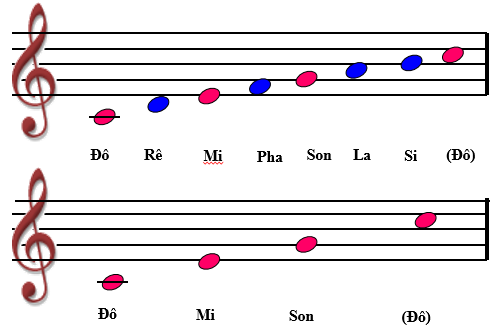 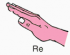 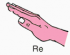 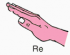 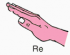 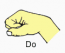 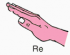 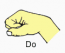 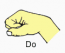 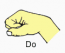 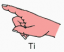 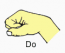 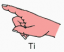 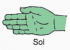 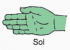 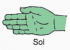 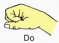 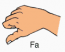 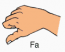 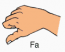 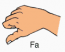 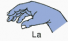 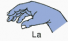 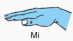 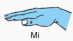 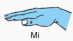 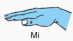 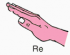 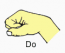 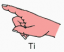 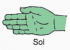 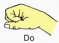 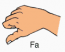 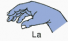 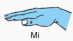 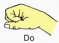 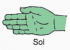 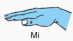 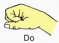 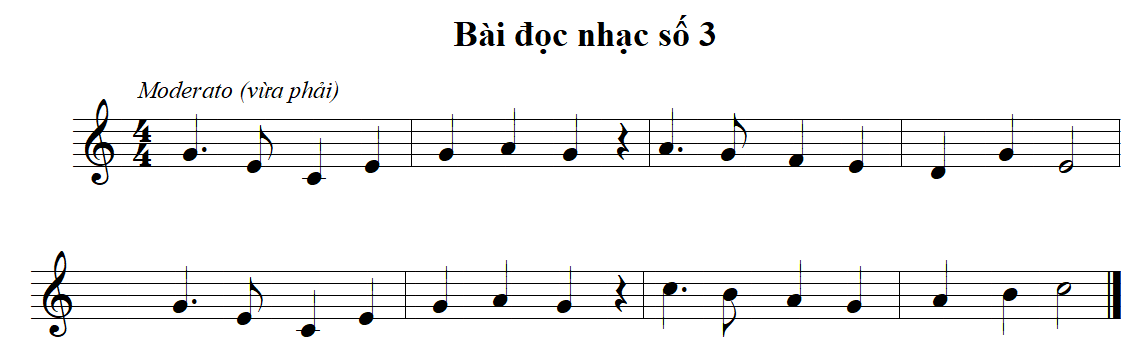 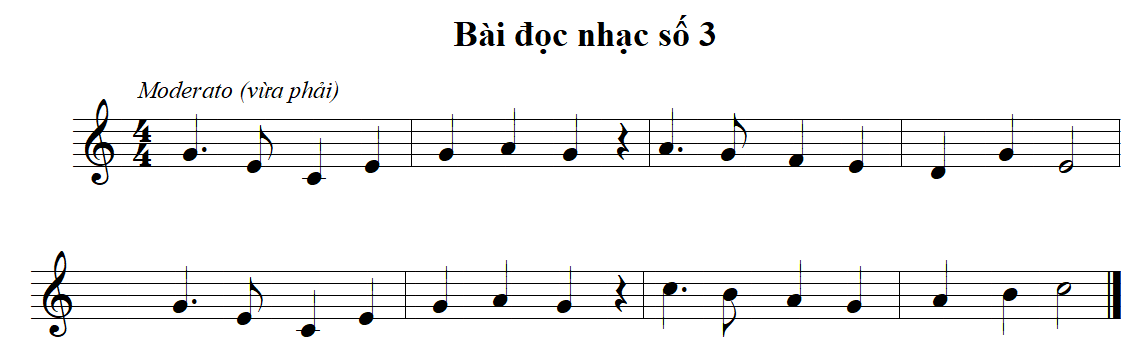 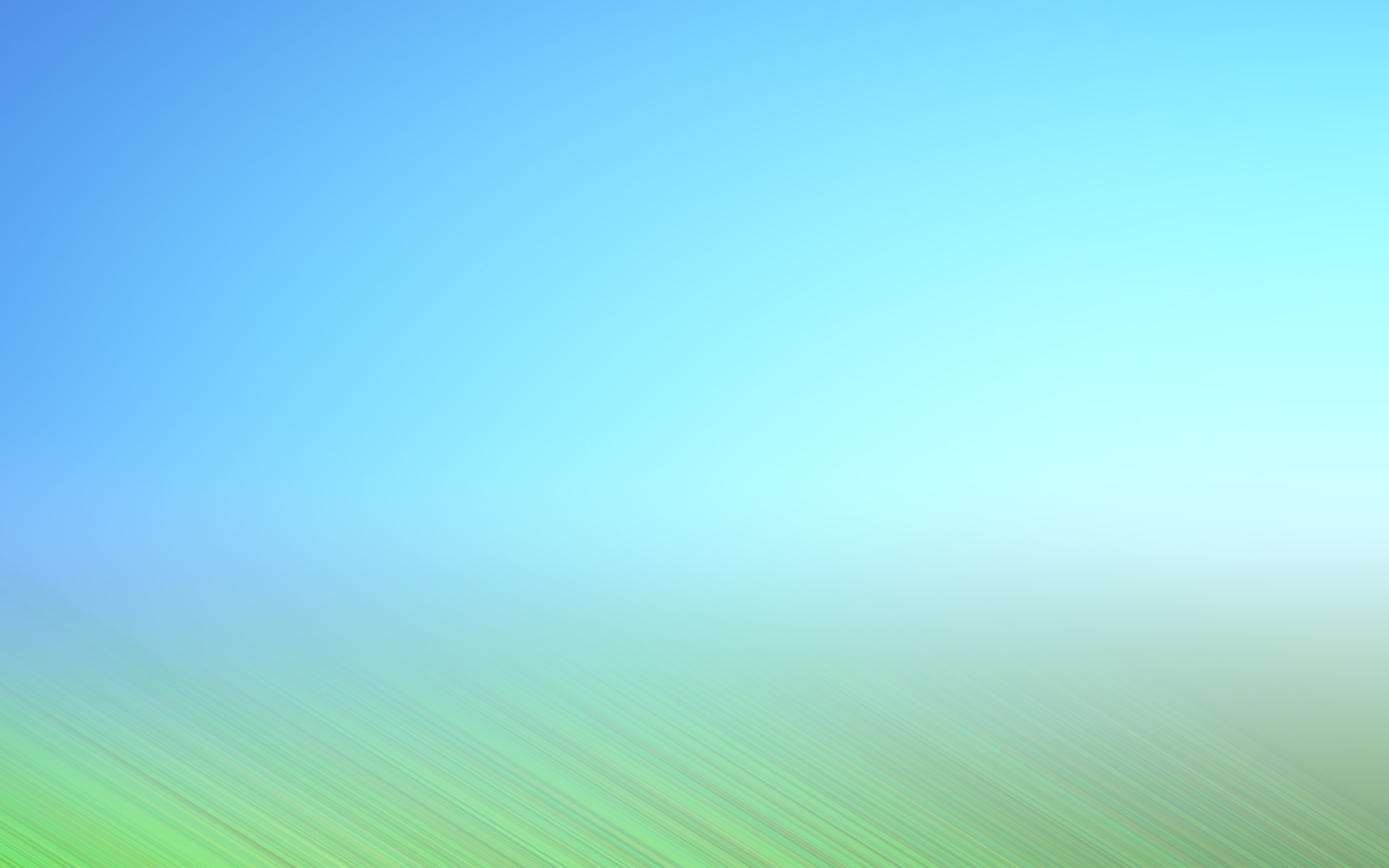 $
NHỊP BỐN BỐN
Có bốn phách
Trong một nhịp
Mỗi một phách
Bằng nốt đen
Phách thứ nhất
Là phách mạnh
Phách thứ hai
Là phách nhẹ
Phách thứ ba
Phách mạnh vừa
Phách thứ tư
Là phách nhẹ
Ai mau lẹ
Xòe bàn tay
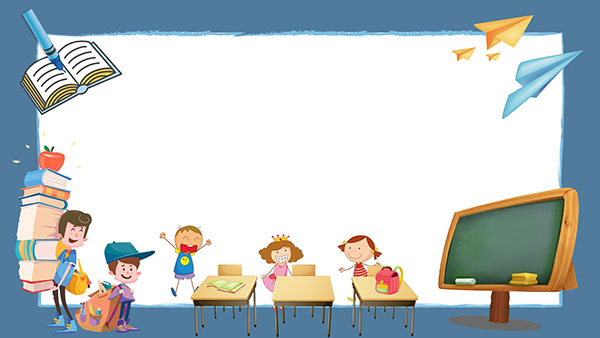 HƯỚNG DẪN VỀ NHÀ
Tập hát thực hành vỗ đệm thuần thục bài đọc nhạc số 3, ghi nhớ khái niệm nhịp $
Tìm hiểu trước nội dung bài tiết 13.
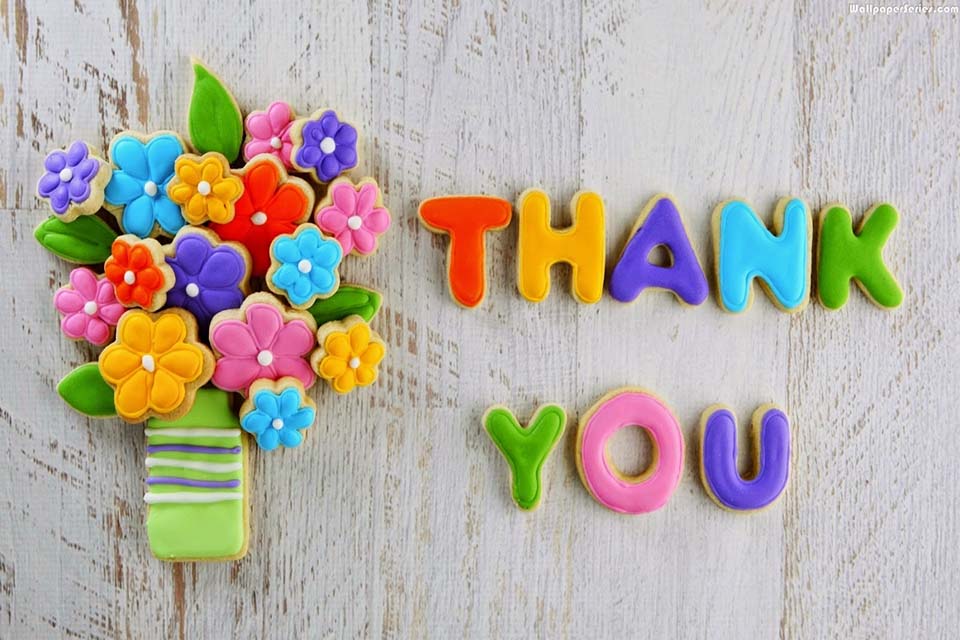